Preparatoria oficial 28
Informática y computación 2
Las redes sociales
Rafael Ramírez Rojas
Sánchez Labrada Antonio
N.L.:42
1 II 
10 de Mayo 2012
2011-2012
¿QUE ES UNA RED SOCIAL?
Las redes sociales son estructuras sociales compuestas de grupos de personas, las cuales están conectadas por uno o varios tipos de relaciones, que transfieren información como videos, fotografías, música, sonido, etc.

¿CUÁNDO SE ORIGINARON?
El origen de las redes sociales se remonta, a 1995, cuando Randy Conrads crea el sitio web classmates.com. Con esta red social se pretende que la gente pueda recuperar o mantener el contacto con antiguos compañeros 
En 2002 comienzan a aparecer sitios web promocionando las redes de círculos de amigos en línea, y se hizo popular en 2003 con la llegada de sitios tales como MySpace o Xing.

¿QUÉ IMPACTO TIENE EN LA SOCIEDAD?
Las redes sociales se han convertido en una parte natural de las vidas de la juventud de hoy en día. Porque son perfectas para conocer gente, para realizar actividades sencillas, para compartir, y porque son un lugar idóneo para obtener información.
REDES SOCIALES
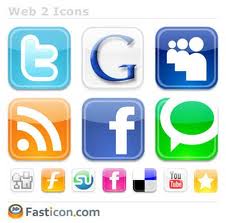 LISTA DE VENTAJAS Y DESVENTAJAS DE LAS REDES SOCIALES
DESVENTAJAS
Ocupa todo nuestro tiempo.
Son peligrosas si no se configura la privacidad correctamente, pues exponen nuestra vida privada. 
Pueden darse casos de suplantación de personalidad. 
Falta en el control de datos. 
Pueden ser adictivas y devorar gran cantidad de nuestro tiempo, pues son ideales para el ocio. 
Pueden apoderarse de todos los contenidos que publicamos. 
Pueden ser utilizadas por criminales para conocer datos de sus víctimas en delitos: como el acoso y abuso sexual, secuestro, tráfico de personas, etc. 
Se presta menos atención a otras actividades.
Cambios en las emociones.
Baja laboral.
VENTAJAS
 Revolucionan la forma de comunicarse y de interactuar.
Es posible ponerse en contacto con gente a la que en la vida cotidiana no se podría acceder.
Permiten establecer relación con personas de diferentes sectores y países.
Las redes de carácter profesional son una buena herramienta para establecer contactos profesionales y encontrar oportunidades laborales. 
En el ámbito empresarial las redes sociales también abren muchas nuevas posibilidades. 
Posibilitan desarrollar hobbies y formar parte de diversas comunidades.
Permiten acudir a eventos y participar en actos y conferencias.
Sirven para mantenerse en contacto con los amigos, especialmente con los que viven lejos.
Posibilita tener toda nuestra vida resumida en la red social.
Con la ayuda de estas redes, se diluyen las fronteras geográficas.
FACEBOOK
Sitio web formado por muchas redes sociales relacionadas con una región. Sirve para mantenerse al día compartiendo fotos, enlaces, videos etc. Cualquier puede ser miembro, lo que necesita es una dirección de correo electrónico. En la privacidad, se tiene control sobre como quieres compartir tu información y quien puede verla.
CREADOR: 
Mark Zuckerberg,
NUMERO DE USUARIOS:
900 millones.
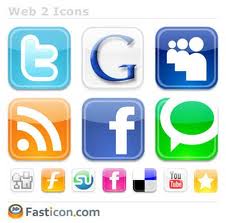 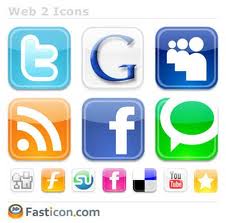 TWITTER
Aplicación web de microblogging que reúne las ventajas del blog, mensajería instantánea. El usuario se comunica con mensajes breves llamados updates.
CREADOR:
 Jack Dorsey .
NUMERO DE USUARIOS:
100 millones
APLICACIONES DE TWITTER:

SEARCH TWITTER
TWITPIL
TWITTER JOB
TWITTER UPDATER
TWITTERRIFC
TWITTERFOX
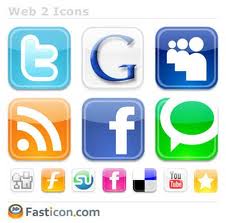 MY SPACE
Servicio de red social, e interacción constituido por perfiles personales de usuario que incluye redes de amigos, grupos, blogs, fotos, videos y música, además de una red interna de mensajería que permite comunicarse a unos usuarios con otros y un buscador interno.
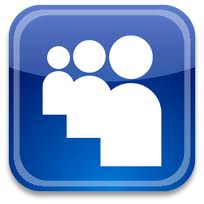 CREADOR:
Tom Anderson 
NUMERO DE USUARIOS:
70 millones
NING
Plataforma online para usuarios que permite crear sitios web sociales y redes sociales empezando desde cero.
CREADOR:  Marc Andreessen y Gina Bianchini.
NUMERO DE USUARIOS:
40 millones.
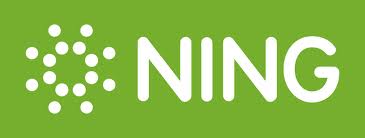 TAGGED
Sitio web de redes sociales, que permite compartir mensajes, fotos y videos, contiene chat, plantillas para personalizar el perfil.
CREADOR:
Join Tagged 
NUMERO DE USUARIOS:
750 millones
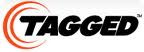 MY YEARBOOK
Sitio web de redes sociales, se diferencia de otros permitiendo a sus miembros conocer gente nueva. Se elaboran perfiles por el chat, un flujo de tiempo real, enviar regalos virtuales y juegos.
CREADOR:
David y Catherine Cook 
NUMERO DE USUARIOS:
50 millones
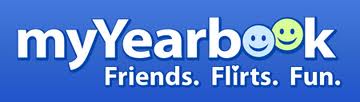 MEETUP
Permite crear, gestionar y organizar de manera fácil su propia comunidad local, podemos lograr un mayor control y amplitud de un evento.
CREADOR:
Jonathan Nelson
NUMERO DE USUARIOS:
7 millones.
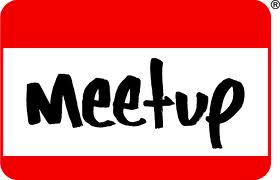 BEBO
Es similar a otros sitios de redes sociales que permite compartir fotos, enlaces, videos, aficiones e historias con quien quieras  desde un solo lugar, chatear, etc.
CREADOR:
Michael Birch y Bebo Valdez
NUMERO DE USUARIOS:
167 millones
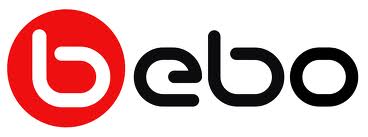 MULTIPLY
Te permite guardar tus fotos, videos, blog, música, etc. Para ello obtienes una dirección del tipo http://xxxxx.multiply.com , En el registro te dan tus contactos de otras cuentas para compartir tu información.
CREADOR:

NUMERO DE USUARIOS:
9 millones
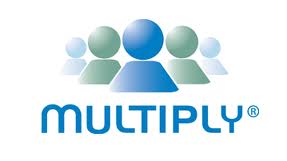 ORKUT
Red social promovida por google en el 2004. Diseñada para permitir a sus integrantes mantener sus relaciones existentes y hacer nuevos amigos, y contactos comerciales.
CREADOR:
Orkut Büyükkökten
NUMERO DE USUARIOS:
29 millones
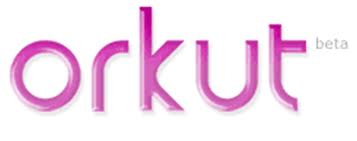 SKYROCK
SKYROCK
Radiodifusora que mantiene a diversos blogs en contacto.
CREADOR:

NUMERO DE USUARIOS:
11 millones
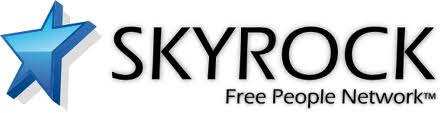 BADOO
Es como cualquier otra red social pero se centra mas en encontrar una pareja.
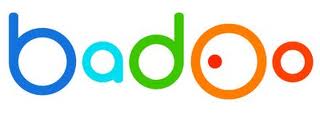 CREADOR:
Andreev Andrey
NUMERO DE USUARIOS:
30 millones
STUMBLEUPON
Sitio web comercial que integra una red social que permite a los usuarios intercambiar paginas de interés haciendo uso de una barra de herramientas disponibles.
CREADOR:

NUMERO DE USUARIOS:
20 millones
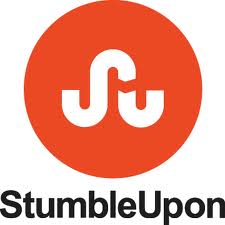 DELICIOUS
Servicio de gestión de marcadores sociales en web. Permite agregar los marcadores que se guardaban en los navegadores. No solo almacenar sitios web, también permite compartirlos.
CREADOR:
Joshua Schachter 
NUMERO DE USUARIOS:
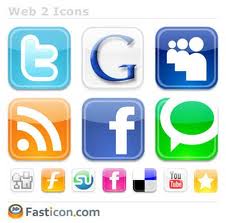 FOURSQUARE
Red social basada en la geo localización para la web y dispositivos móviles. Los usuarios indican los lugares en donde se encuentran físicamente.
CREADOR:
Dennis Crowley,
NUMERO DE USUARIOS:
15 millones
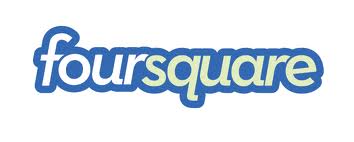 MYOPERA
My Opera es un blog y un lugar para compartir imágenes.
 Es bastante personalizable aunque la cantidad de usuarios en relación a otros no es muy grande.
 
Últimamente se esta personalizando con el mismo browser Opera e integrando bastantes opciones.
CREADOR:
Jon von Tetzchner
NUMERO DE USUARIOS:
9 millones
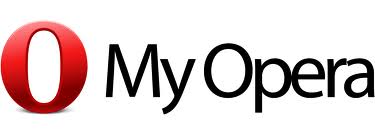 KIWIBOX
Red social que permite participar en concursos, canjear puntos por premios, juegos, conocer gente, ver videos, blogs, noticias, postear fotos, etc.
CREADOR:

NUMERO DE USUARIOS:
10 millones
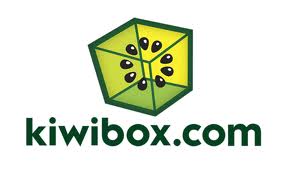 HI5
Sitio interactivo en el que las personas pueden estar conectadas, presentación personal, compartir fotos, videos, etc., se puede personalizar el perfil al máximo.
CREADOR:
Ramu Yalamanchi 
NUMERO DE USUARIOS:
70 millones
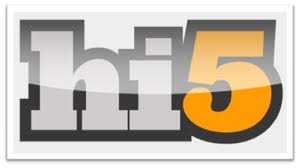